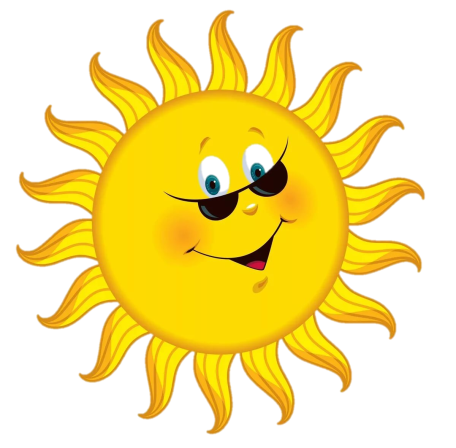 Правила поведения на воде
Выполнила: Харитонова Л.В.
Не находитесь длительное время под палящими лучами солнца
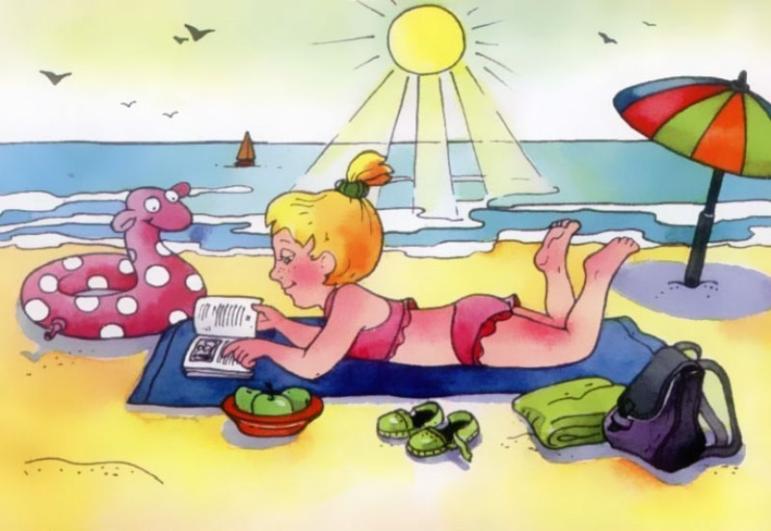 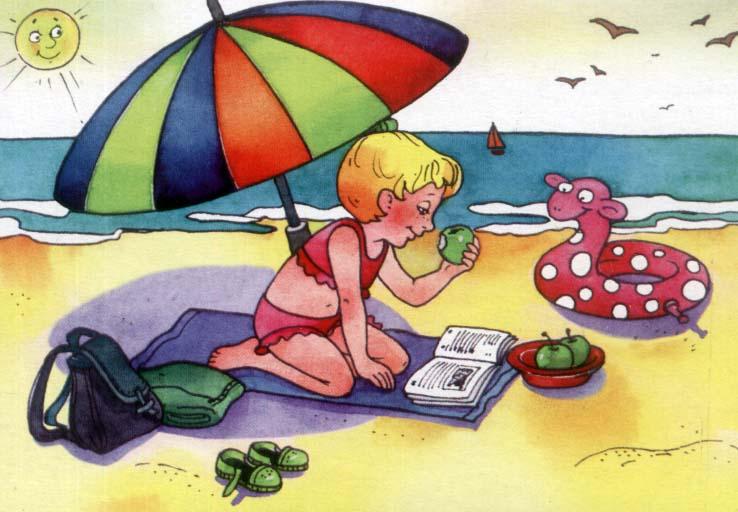 После приема пищи сделайте перерыв 1,5-2 часа
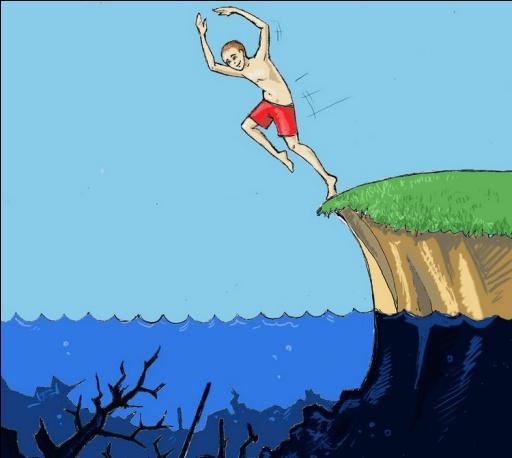 Не купайтесь у крутых обрывистых берегов  с сильным течением, в заболоченных и заросших растительностью местах
Не ныряйте в незнакомых местах. Неизвестно, что там может оказаться на дне
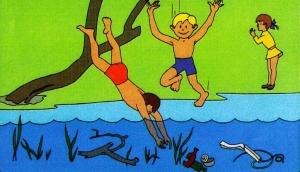 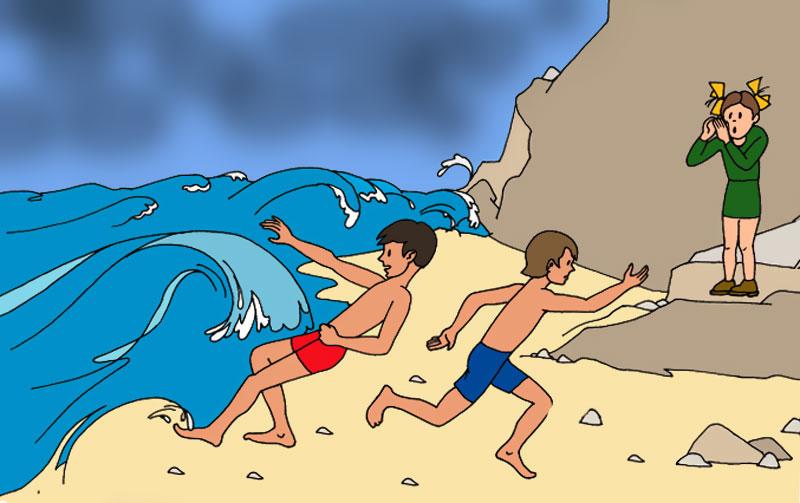 Не купайтесь во время шторма
В холодную воду заходи не сразу, а постепенно
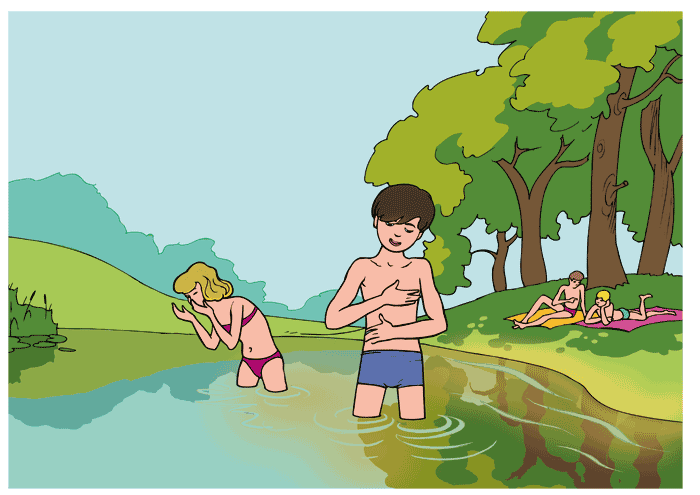 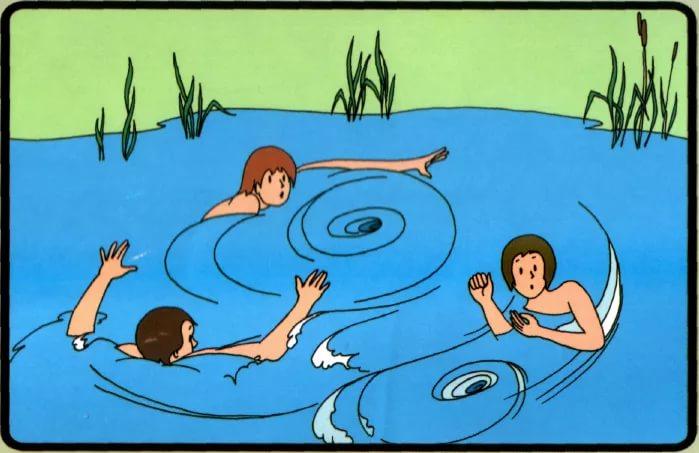 Не боритесь с сильным течением. Плывите по течению постепенно приближаясь к берегу
Не подплывайте к проходящим судам
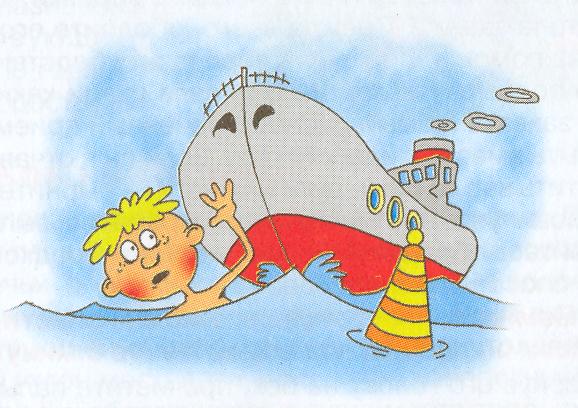 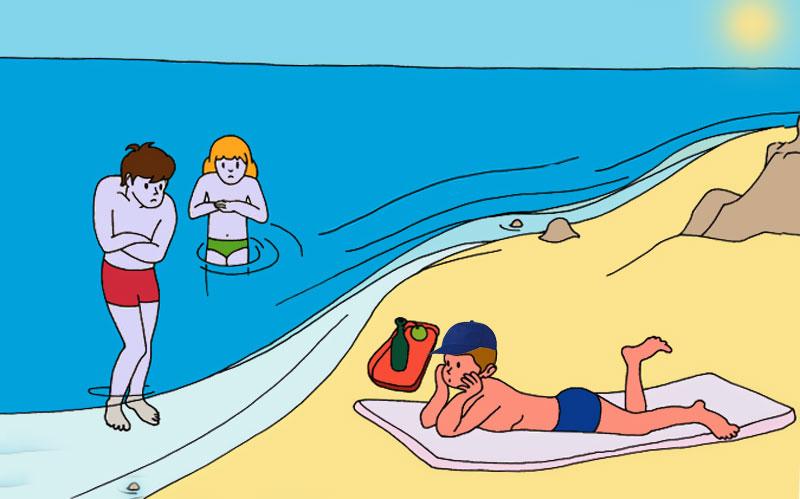 Не переохлаждайтесь и не перегревайтесь
Не забирайтесь на технические предупредительные знаки
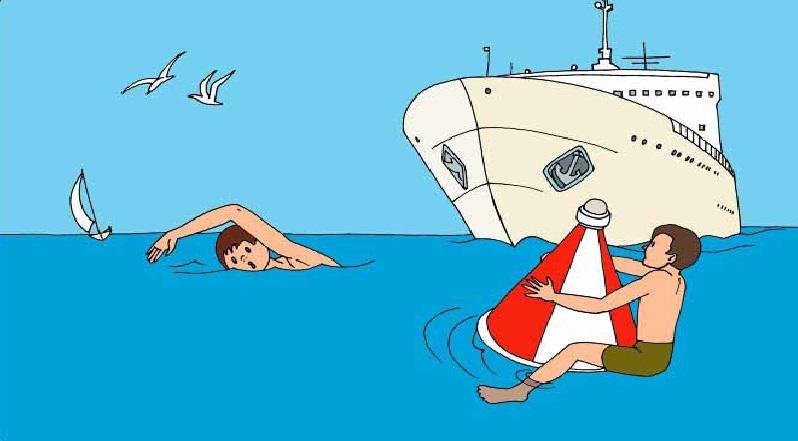 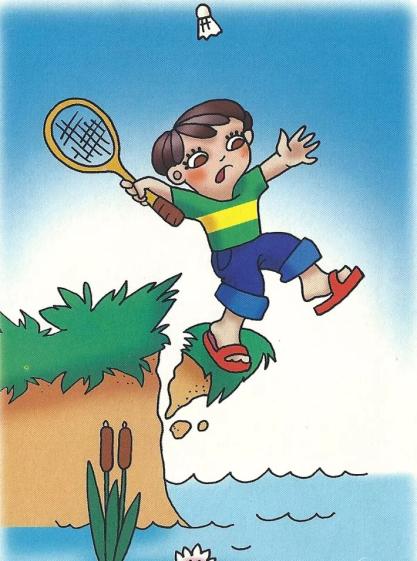 Не стойте и на играйте в местах, с которых можно упасть в воду
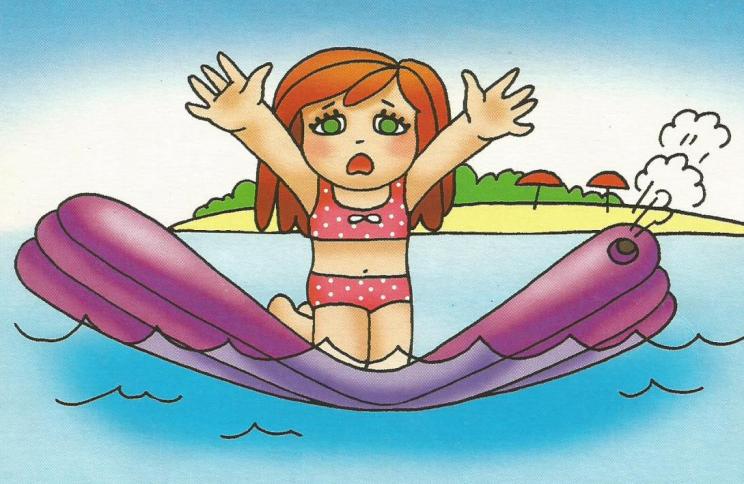 Не заплывайте на надувных плавательных средствах за границы пляжа. Они могут неожиданно лопнуть
Не используйте для передвижения по водоему самодельные плоты
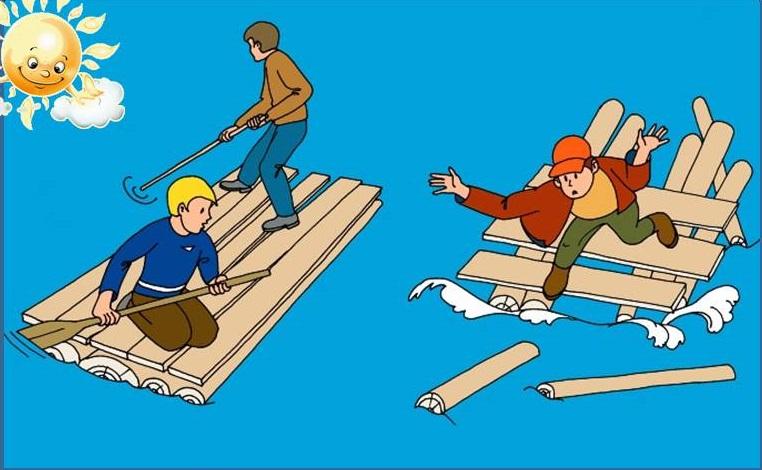 Самый лучший способ чувствовать себя уверенно на воде – научиться плавать
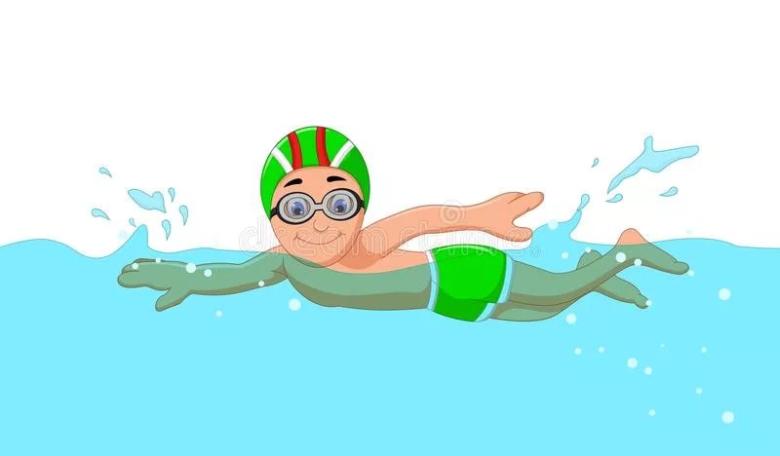 Стили плавания
Кроль - стиль спор­тив­но­го с вы­но­сом на по­верх­ность рук, по­оче­рёд­но гре­бу­щих кру­го­вы­ми дви­же­ния­ми от го­ло­вы – вдоль те­ла к бед­ру, но­ги по­оче­рёд­но и бы­ст­ро уп­ру­ги­ми дви­же­ния­ми на­жи­ма­ют на во­ду.
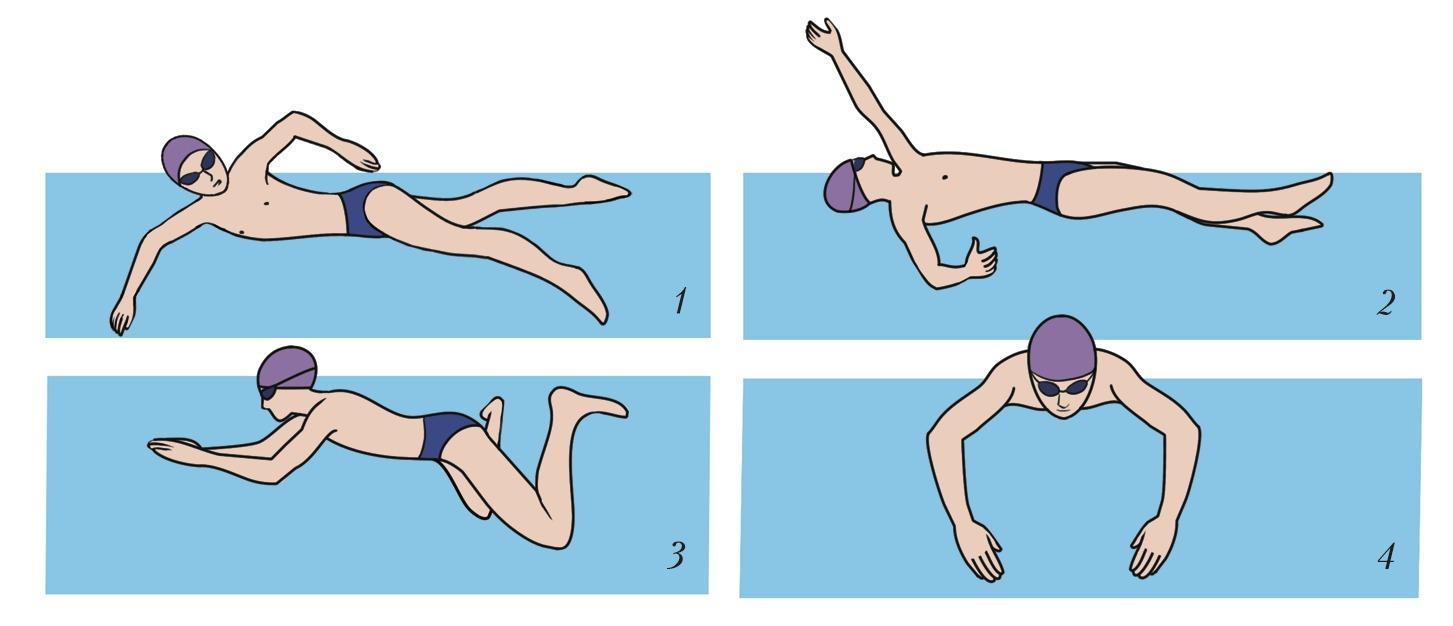 На спи­не, этот стиль изо­бре­тён в кон. 19 в. как ва­ри­ант кро­ля
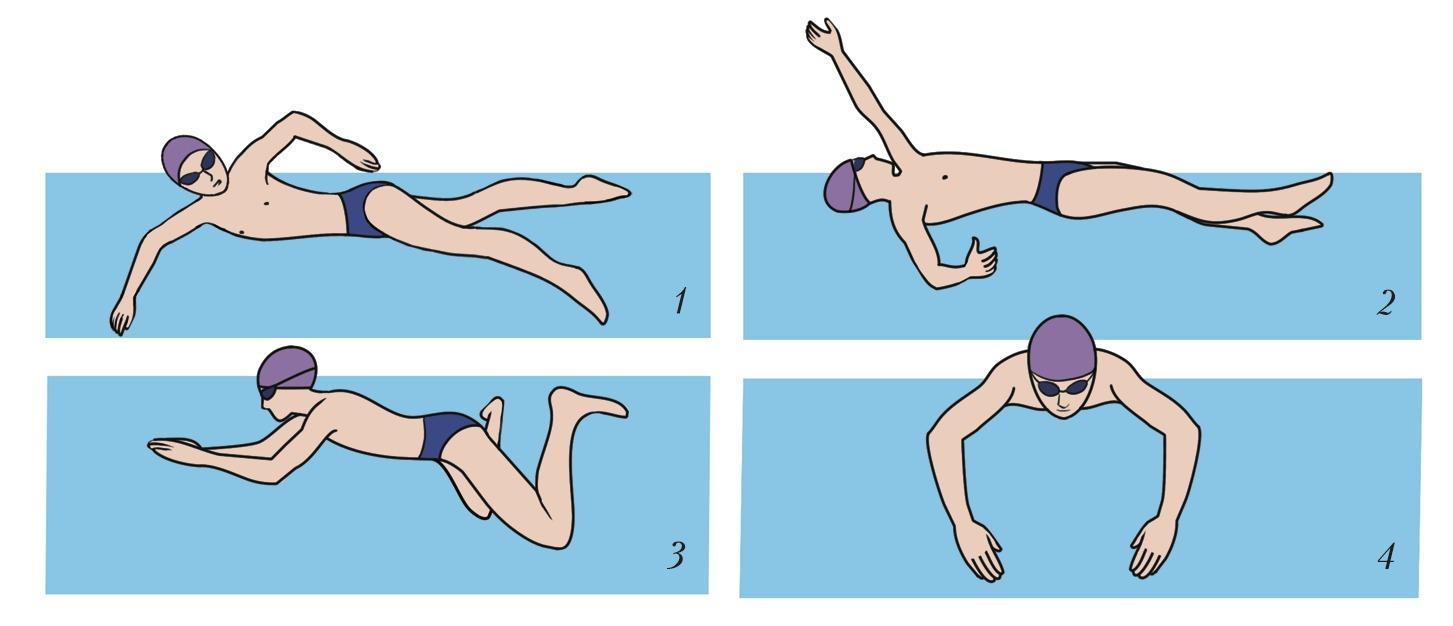 Брасс - стиль спор­тив­но­го плавания  без вы­но­са над во­дой рук, гре­бу­щих в го­ри­зон­таль­ной плос­ко­сти.
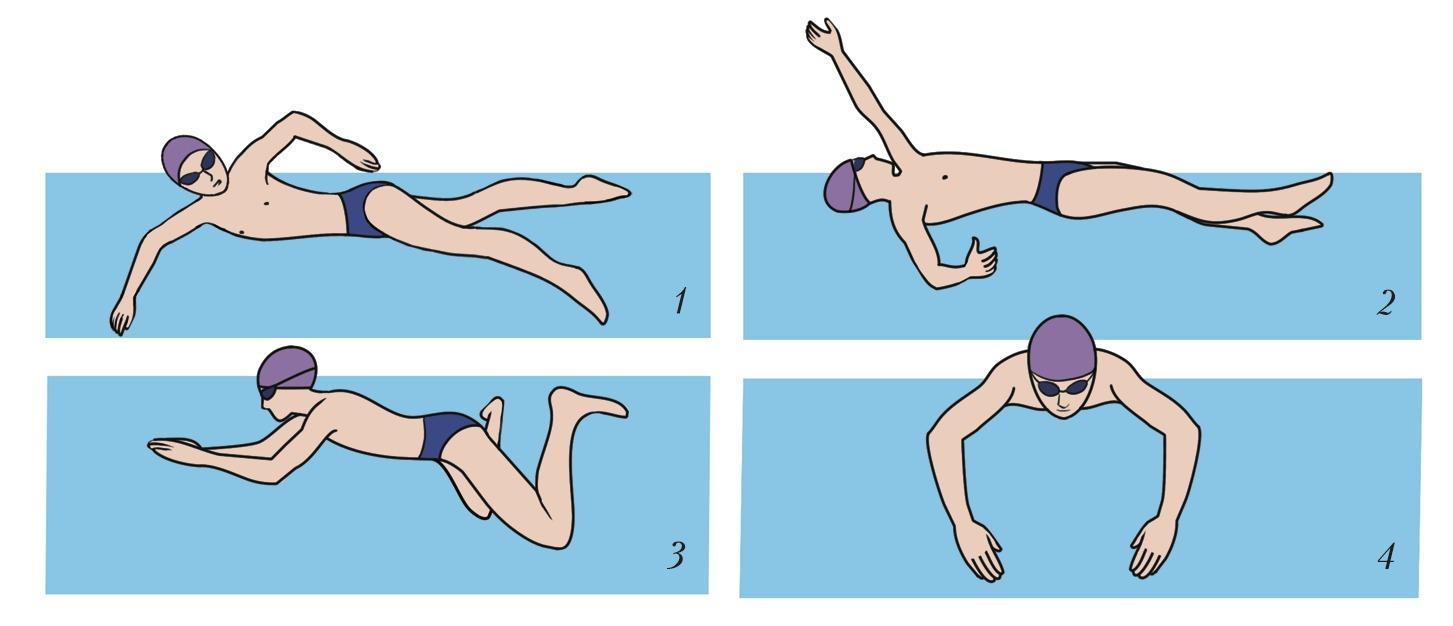 Необходимо научиться отдыхать на воде
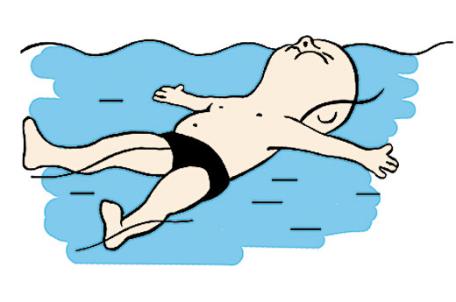 «Поплавок»
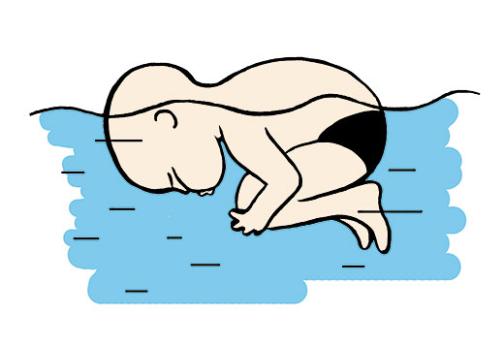 «Звёздочка»
Разрешающие знаки
Запрещающие знаки
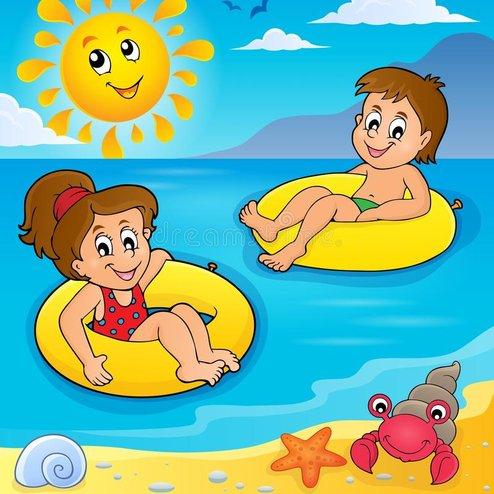 Мы правила купания все соблюдаем на воде,
Поэтому мы знаем, что никогда не быть беде.
Мы малыши послушные, родителей Мы любим,
И оттого знаем правила, и никогда их не забудем!